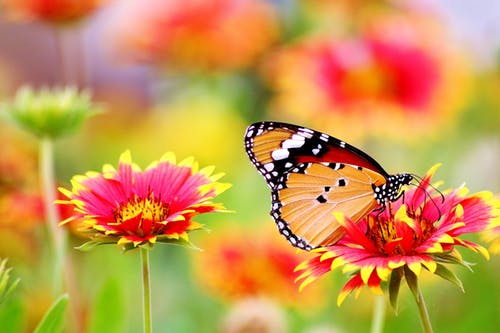 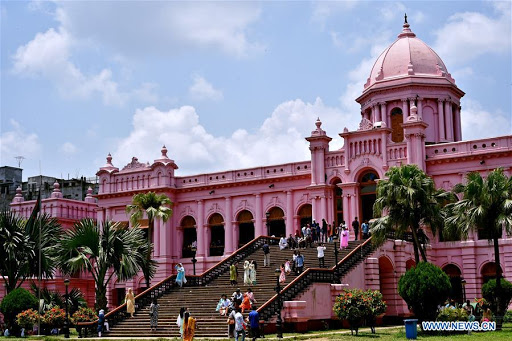 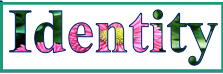 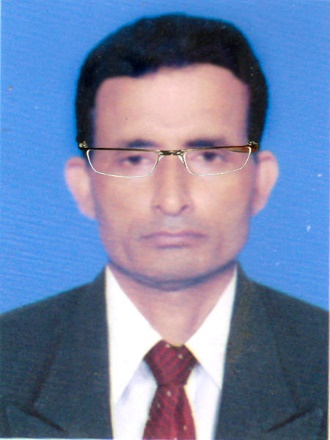 Manik Chandra Majumder
         Senior Teacher
    Gazirhat High School
         Senbag, Noakhali. 
        Mobile No: 01717155169
 Email : Manikmajumder01@gmail.com
Class : Nine-Ten
   Subject : English 1st paper
        Time : 50 Minutes
         Date : 00/00/2019
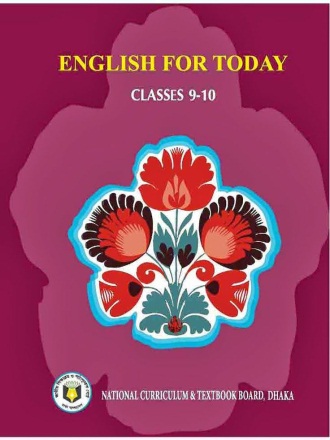 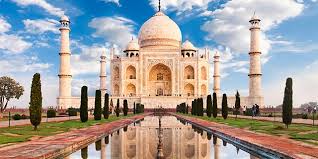 Look !
Mughul Emperor Shajahan built The Tajmahal.
Mughal Empire had gone away.
But the Tajmahal still remains today.
It will be preserve for future generation.
This is heritage. We get it from the past, live with them in the present and preserve for our future generation.
The Statue of Liberty
The Somapura Mohavihara
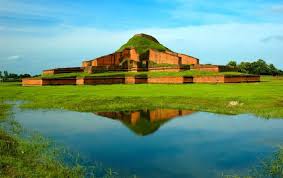 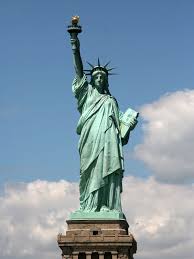 A World Heritage
Another World
Heritage
What is this building ?
But
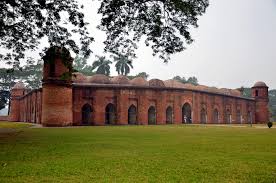 The Shat Gambuj Mosque
Work in pairs. Talk about the picture & ask and answer the following questions.
Look at picture.
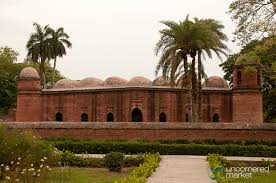 1. Do you have a building like this in your town/ village?
 2. What do we call it ?
 3. What is it for ?
Can you guess what is our today’s  lesson ?
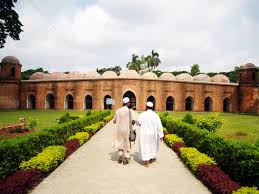 The Shat Gambuj Mosque
Unit : Eight
Lesson : One
Learning Outcomes
After we have studied this lesson , we will be 
   able to…..
           a) ask and answer questions.
           b) comprehend through silent reading.
           c) describe about the Shat Gambuj Mosque.
Dear students, observe the video attentively.
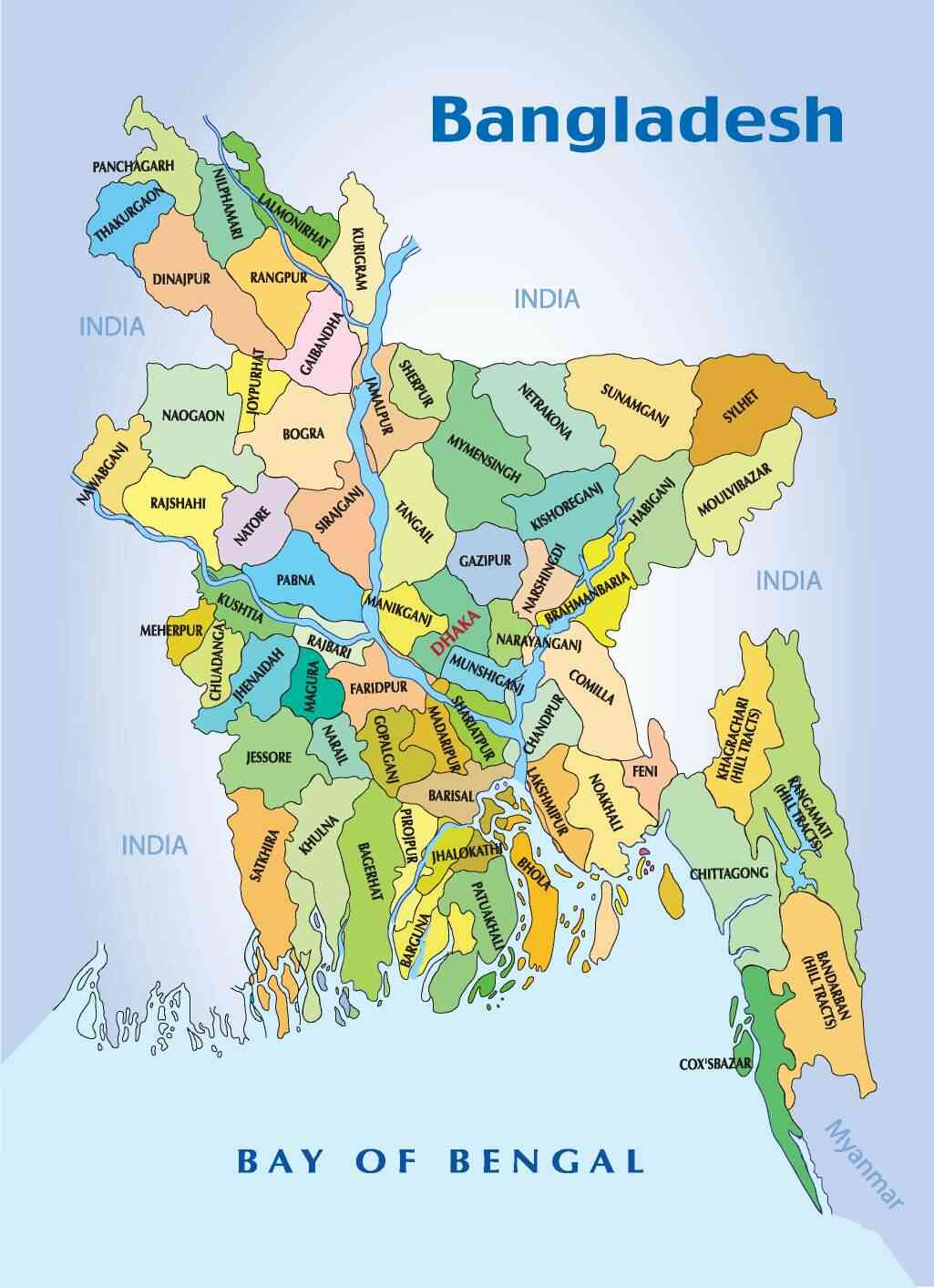 Bagerhat
 (click here)
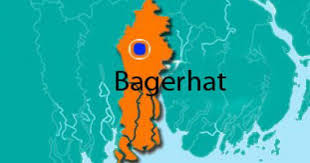 Individual Work
Now, write a short description about the location and structural beauty of the Shat Gambuj Mosque.
Word meaning and sentence making
Click word
Meaning : Curve, Gateway
Meaning : Tradition / convention
Meaning : Outer parts of town or city
Meaning : Thick / compact
Meaning : Narrow space between  two rows
Meaning : Baked Earth
Meaning : Derive (Get from parents or ancestors)
Heritage
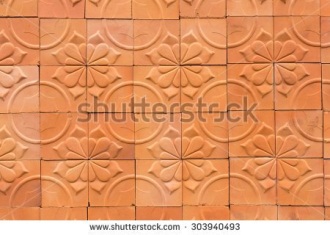 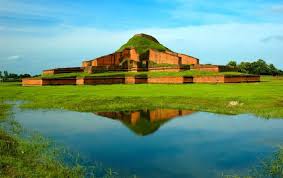 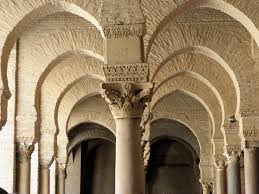 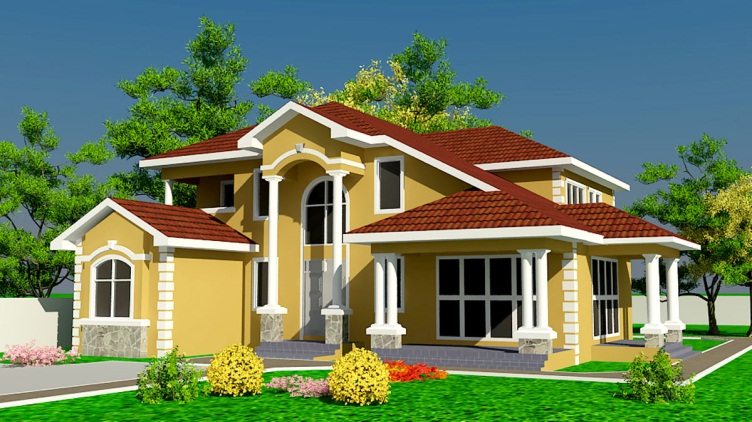 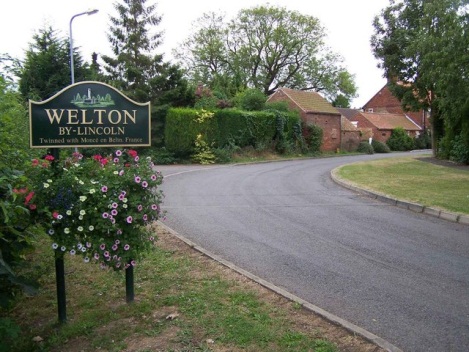 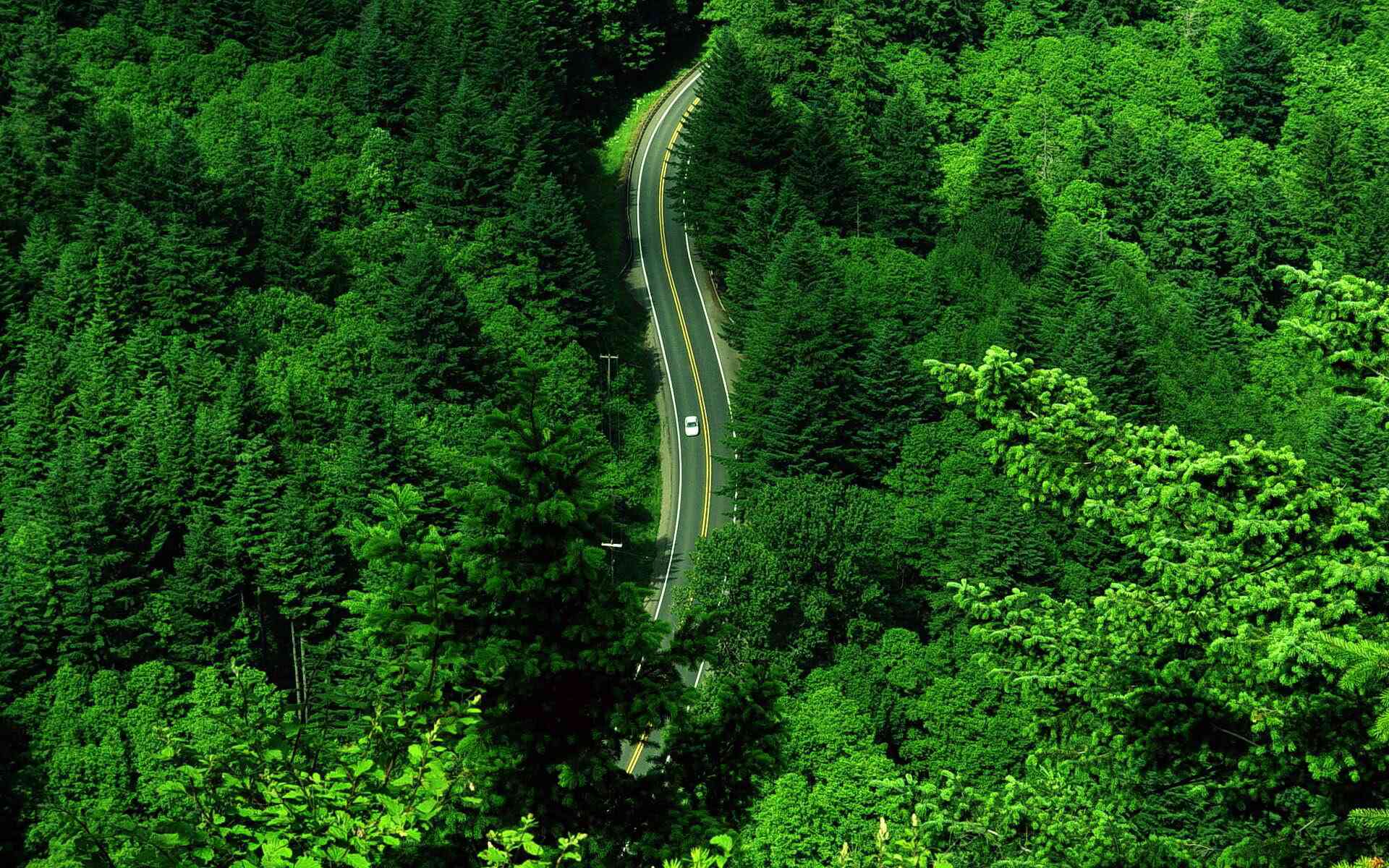 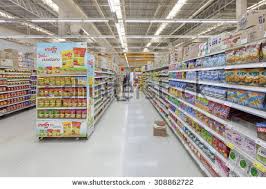 Inherit
Outskirts
Dense
Arch
Aisle
Sentence : The Mosque has7 aisle running along the 
                    length.
Sentence : The Somapura Mohavihara is a unique 
                  heritage of the world.
Sentence : The interior western wall Mosque is beautifully decorated with terracotta work.
Sentence: The Shat Gambuj Mosque has 25 arch
                  doors.
Sentence : Sundarbans is one of the dense forests of the world.
Terracotta
Sentence : Mr. Alam inherited the banglow from his ancestors.
Sentence : He built a house outskirt of town.
Read the text and underline the uncommon words
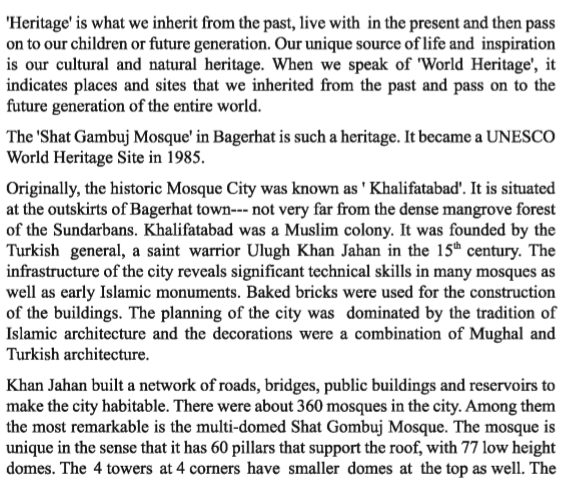 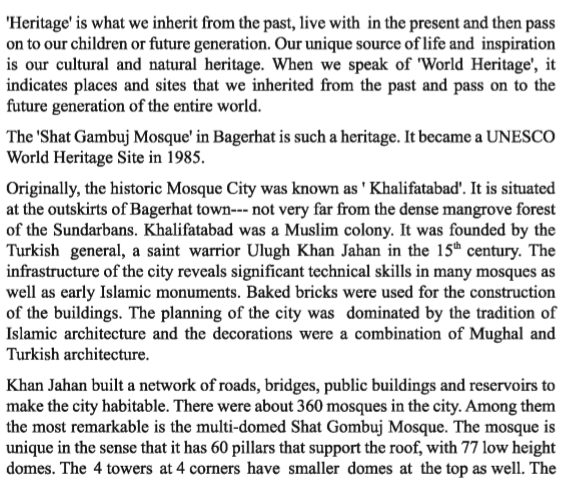 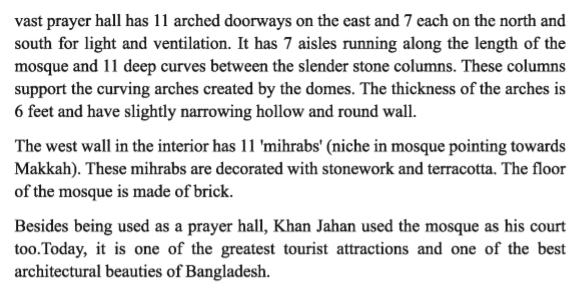 Different parts of the Shat Gambuj Mosque
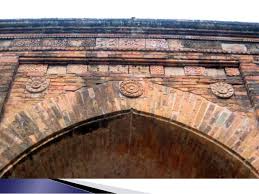 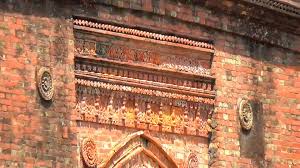 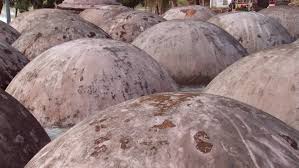 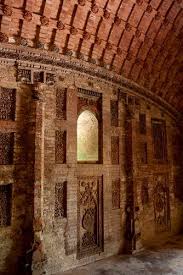 Interior western wall
Thickness of arches- 6 feet
Multi dome Roof design
Mihrabs design
Tower
Tower
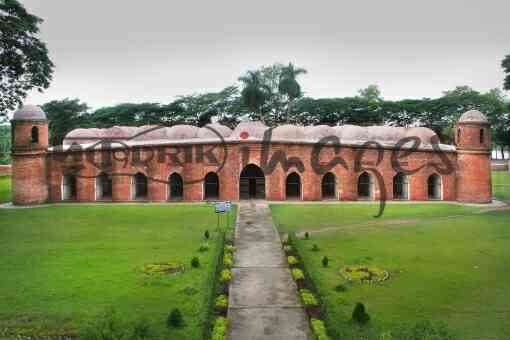 11
2
1
6
9
1o
7
8
5
3
4
Low Height dome
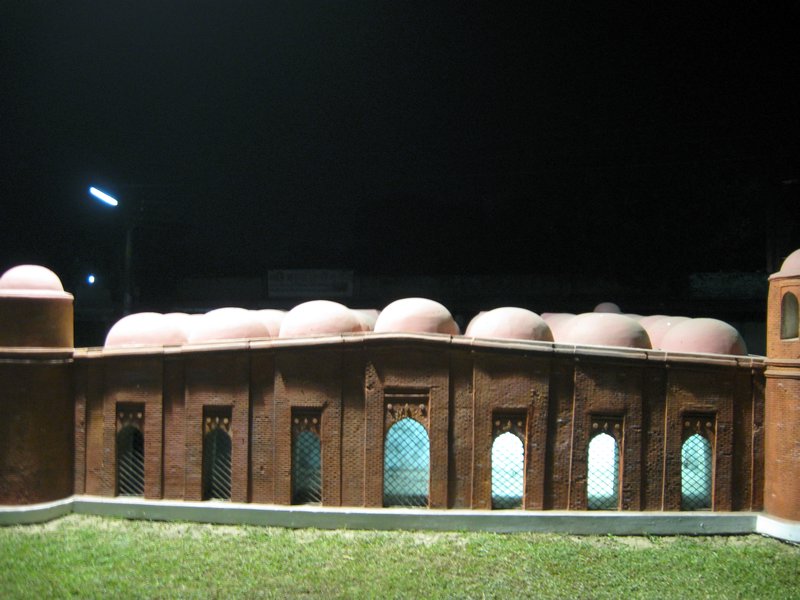 1
2
4
3
5
7
66
There are 7 doors on both the north and the south for ventilation and light.
Group Work -1
Fill up the information box.
Location :
       Founded by :   
       When founded :  
       Number of domes  :  
       Number of pillars  : 
       Arches :
      Thickness of arches :
       Mihrabs :
       Style  :
Outskirts of Bagerhat town
Saint Khan Jahan Ali
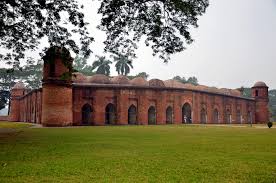 15th century
77
60
11
6 feet
11
Mughal and Turkish
Group Work-2
Read  another information about Star Mosque from your text   Section-C . Now write a short description on the Star Mosque using the clues.
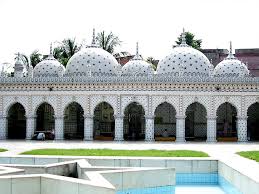 Pair work
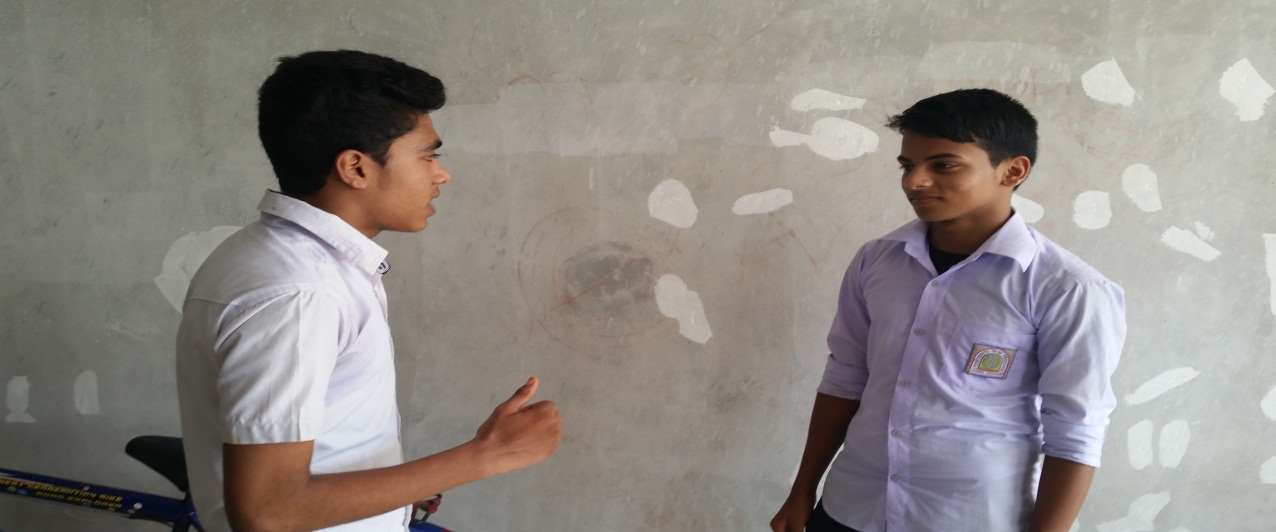 Now, make a dialogue you and your friend about the stuctural pattern of The Shat Gambuj Mosque.
Evaluation
Choose the correct answer from  the alternatives.
Q: a)  What is the closest meaning of the word ‘unique’ ?
i. ugly
Cor. Ans:
Cor. Ans:
ii. unity
iii. Sole
iv. distinctive
iv. distinctive
Q: b) Khalifatabad was known as the colony of the---------
i. Hindus
ii. Buddhists
Cor. Ans:
Cor. Ans:
iii. Christians
iv. Muslims
iv. Muslims
Q:  c) The decorations of the mosque involved-------architecture.
i. Mughal
ii. Indian
Cor. Ans:
Cor. Ans:
iv. Both ( I ) & ( iii)
iv. Both ( I ) & ( iii)
iii. Turkish
Q: d)  How many mosques are there in Bagerhat city?
iv. 260
iii. 630
ii. 360
ii. 360
Cor. Ans:
Cor. Ans:
i. 306
Q: e)  How many arch doors are there in the mosque ?
ii. 11
i. 25
i. 25
iv.  7
iii. 14
Cor. Ans:
Cor. Ans:
HOME WORK
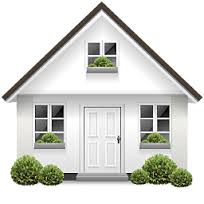 Write a paragraph about The Shat Gambuj Mosque.
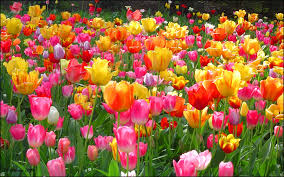 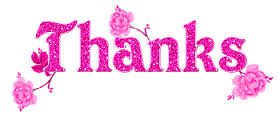